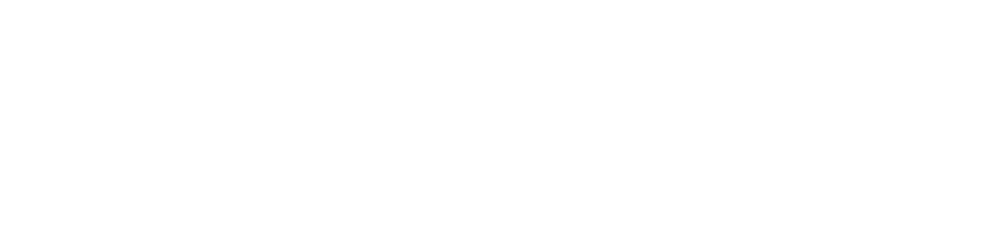 Thursday Bible Study
Revelation 6:1-17
Joshua Tapp
True Words Baptist Church – 1377 S. 20th St. Louisville, KY – TrueWordsBaptist.org
Revelation 6:1-4   And I saw when the Lamb opened one of the seals, and I heard, as it were the noise of thunder, one of the four beasts saying, Come and see.  2 And I saw, and behold a white horse: and he that sat on him had a bow; and a crown was given unto him: and he went forth conquering, and to conquer.  3 And when he had opened the second seal, I heard the second beast say, Come and see.  4 And there went out another horse that was red: and power was given to him that sat thereon to take peace from the earth, and that they should kill one another: and there was given unto him a great sword.
Revelation 6:5-8   And when he had opened the third seal, I heard the third beast say, Come and see. And I beheld, and lo a black horse; and he that sat on him had a pair of balances in his hand.  6 And I heard a voice in the midst of the four beasts say, A measure of wheat for a penny, and three measures of barley for a penny; and see thou hurt not the oil and the wine.  7 And when he had opened the fourth seal, I heard the voice of the fourth beast say, Come and see.  8 And I looked, and behold a pale horse: and his name that sat on him was Death, and Hell followed with him. And power was given unto them over the fourth part of the earth, to kill with sword, and with hunger, and with death, and with the beasts of the earth.
Revelation 6:9-11   And when he had opened the fifth seal, I saw under the altar the souls of them that were slain for the word of God, and for the testimony which they held:  10 And they cried with a loud voice, saying, How long, O Lord, holy and true, dost thou not judge and avenge our blood on them that dwell on the earth?  11 And white robes were given unto every one of them; and it was said unto them, that they should rest yet for a little season, until their fellowservants also and their brethren, that should be killed as they were, should be fulfilled.
Revelation 6:12-14   And I beheld when he had opened the sixth seal, and, lo, there was a great earthquake; and the sun became black as sackcloth of hair, and the moon became as blood;  13 And the stars of heaven fell unto the earth, even as a fig tree casteth her untimely figs, when she is shaken of a mighty wind.  14 And the heaven departed as a scroll when it is rolled together; and every mountain and island were moved out of their places.
Revelation 6:15-17   And the kings of the earth, and the great men, and the rich men, and the chief captains, and the mighty men, and every bondman, and every free man, hid themselves in the dens and in the rocks of the mountains;  16 And said to the mountains and rocks, Fall on us, and hide us from the face of him that sitteth on the throne, and from the wrath of the Lamb:  17 For the great day of his wrath is come; and who shall be able to stand?
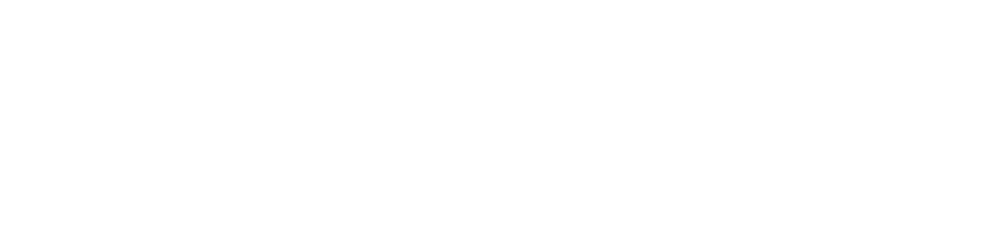 Title of the Bible Study
Opening the Seals:Jesus Told Us First
True Words Baptist Church – 1377 S. 20th St. Louisville, KY – TrueWordsBaptist.org
Daniel 9:27  And he shall confirm the covenant with many for one week: and in the midst of the week he shall cause the sacrifice and the oblation to cease, and for the overspreading of abominations he shall make it desolate, even until the consummation, and that determined shall be poured upon the desolate.
Revelation 6:1-2  And I saw when the Lamb opened one of the seals, and I heard, as it were the noise of thunder, one of the four beasts saying, Come and see. 2 And I saw, and behold a white horse: and he that sat on him had a bow; and a crown was given unto him: and he went forth conquering, and to conquer.
Matthew 24:4-5  And Jesus answered and said unto them, Take heed that no man deceive you. 5 For many shall come in my name, saying, I am Christ; and shall deceive many.
Revelation 6:3-4  And when he had opened the second seal, I heard the second beast say, Come and see. 4 And there went out another horse that was red: and power was given to him that sat thereon to take peace from the earth, and that they should kill one another: and there was given unto him a great sword.
Matthew 24:6-7  And ye shall hear of wars and rumours of wars: see that ye be not troubled: for all these things must come to pass, but the end is not yet.  7 For nation shall rise against nation, and kingdom against kingdom: and there shall be famines, and pestilences, and earthquakes, in divers places.
Revelation 6:5-6  And when he had opened the third seal, I heard the third beast say, Come and see. And I beheld, and lo a black horse; and he that sat on him had a pair of balances in his hand. 6 And I heard a voice in the midst of the four beasts say, A measure of wheat for a penny, and three measures of barley for a penny; and see thou hurt not the oil and the wine.
Matthew 24:7  For nation shall rise against nation, and kingdom against kingdom: and there shall be famines, and pestilences, and earthquakes, in divers places.
Revelation 6:7-8  And when he had opened the fourth seal, I heard the voice of the fourth beast say, Come and see. 8 And I looked, and behold a pale horse: and his name that sat on him was Death, and Hell followed with him. And power was given unto them over the fourth part of the earth, to kill with sword, and with hunger, and with death, and with the beasts of the earth.
Luke 21:11  And great earthquakes shall be in divers places, and famines, and pestilences; and fearful sights and great signs shall there be from heaven.
Revelation 6:9-11  And when he had opened the fifth seal, I saw under the altar the souls of them that were slain for the word of God, and for the testimony which they held: 10 And they cried with a loud voice, saying, How long, O Lord, holy and true, dost thou not judge and avenge our blood on them that dwell on the earth? 11 And white robes were given unto every one of them; and it was said unto them, that they should rest yet for a little season, until their fellowservants also and their brethren, that should be killed as they were, should be fulfilled.
Matthew 24:9-10  Then shall they deliver you up to be afflicted, and shall kill you: and ye shall be hated of all nations for my name’s sake. 10 And then shall many be offended, and shall betray one another, and shall hate one another.
Revelation 6:12-14  And I beheld when he had opened the sixth seal, and, lo, there was a great earthquake; and the sun became black as sackcloth of hair, and the moon became as blood; 13 And the stars of heaven fell unto the earth, even as a fig tree casteth her untimely figs, when she is shaken of a mighty wind. 14 And the heaven departed as a scroll when it is rolled together; and every mountain and island were moved out of their places.
Revelation 6:15-17  And the kings of the earth, and the great men, and the rich men, and the chief captains, and the mighty men, and every bondman, and every free man, hid themselves in the dens and in the rocks of the mountains; 16 And said to the mountains and rocks, Fall on us, and hide us from the face of him that sitteth on the throne, and from the wrath of the Lamb: 17 For the great day of his wrath is come; and who shall be able to stand?
Matthew 24:29-30  Immediately after the tribulation of those days shall the sun be darkened, and the moon shall not give her light, and the stars shall fall from heaven, and the powers of the heavens shall be shaken: 30 And then shall appear the sign of the Son of man in heaven: and then shall all the tribes of the earth mourn, and they shall see the Son of man coming in the clouds of heaven with power and great glory.
Matthew 24:31  And he shall send his angels with a great sound of a trumpet, and they shall gather together his elect from the four winds, from one end of heaven to the other.
Revelation 7:13-14  And one of the elders answered, saying unto me, What are these which are arrayed in white robes? and whence came they?  14 And I said unto him, Sir, thou knowest. And he said to me, These are they which came out of great tribulation, and have washed their robes, and made them white in the blood of the Lamb.
Revelation 8:1-2  And when he had opened the seventh seal, there was silence in heaven about the space of half an hour. 2 And I saw the seven angels which stood before God; and to them were given seven trumpets.
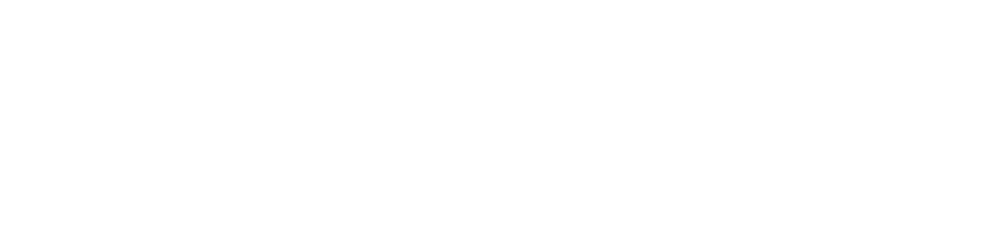 Visit Us:

TrueWordsBaptist.org
True Words Baptist Church – 1377 S. 20th St. Louisville, KY – TrueWordsBaptist.org